16 July 2023
Factorial notation
LO: To understand and use the factorial notation to simplify expressions.
Factorial notation
Some mathematical problem about arrangements and combinations involve large numbers so you will need to develop a number of counting techniques.
Look at the first four terms of this sequence
u1 = 1  u0
= 1
un :
un = n  un-1
u2 = 2  u1
= 2  1
u3 = 3  u2
= 3  2  1
The general term of this sequence is:
 3  2  1
…
(n – 2) 
(n – 1) 
un  = n 
A simpler way to denote this sequence is to use factorial notation where
un  = n!
Factorial notation
un :
un = n  un-1
un  = n!
uo  = 0!
= 1
It follows that
u1  = 1!
= 1
u2  = 2!
= 2  1
u3  = 3!
= 3  2  1
u4  = 4!
= 4  3  2  1
n! is the product of the first n positive integers
…
 3  2  1
(n – 2) 
(n – 1) 
n!  = n 
(n – 1)!
n!  = n 
The factorial rule is:
n!  = n
(n – 1) (n – 2)!
Which can be extended to
Using factorial
Example 1:
5!
Evaluate
5!
= 5  4  3  2  1
= 120
Example 2:
Evaluate
= 210
Using factorial
Example 3:
Evaluate
 3  2  1
= 35
Using factorial
Example 4:
Simplify the expressions
8! + 6!
= 8  7  6! + 6!
= 56  6! + 6!
= 6! (56 + 1)
Factorising
= 6! (57)
Simplify the expressions
10! – 9! + 8!
Example 5:
= 10  9  8! – 9  8! + 8!
= 90  8! – 9  8! + 8!
= 8! (90 – 9 + 1)
Factorising
= 8! (82)
Using factorial
Example 6:
Simplify
Factorising
= 9!
16 July 2023
Pascal’s triangle
LO: Use The Pascal’s triangle to find the coefficients of a binomial expansion.
Pascal’s triangle
We will look at a famous mathematical pattern known as Pascal’s triangle
Pascal’s triangle is named after Blaise Pascal ( French mathematician)
To generate the numbers in the triangle we start at the top and add pairs of numbers to get the next row
1
1
1
2
1
1
3
3
1
1
4
6
4
1
5
1
10
10
5
1
1
15
20
15
6
6
1
Pascal’s triangle
We will look at a famous mathematical pattern known as Pascal’s triangle
Pascal’s triangle is named after Blaise Pascal ( French mathematician)
The numbers in each row can be found using combinations
1
1
n = 1
1
2
1
n = 2
1
3
3
1
Or using the nCr function on the GDC
n = 3
1
4
6
4
1
n = 4
1
5
10
10
5
1
n = 5
Where n stand for the number of the row
1
n = 6
1
6
15
20
15
6
r=1
r=2
r=3
r=4
r=5
r=6
r=0
and r stand for the position of the term in the row starting with 0
Pascal’s triangle
We will look at a famous mathematical pattern known as Pascal’s triangle
Pascal’s triangle is named after Blaise Pascal ( French mathematician)
Lets calculate the values of the row number 4.
1
1
1
2
1
1
3
3
1
Using the nCr function on the GDC
1
4
6
4
1
n = 4
r=4
r=0
r=1
r=2
r=3
and r will be, 0, 1, 2, 3 and 4
n is 4
1
5
10
10
5
1
1
1
6
15
20
15
6
Lets use the nCr function on the GDC to calculate the first value when r = 0
Using a GDC
Use your GDC to calculate the first value in the row 4 when n = 4 and  r = 0
We are going to use Graphing display calculator to find this value
Click on the calculator you are using
CASIO
Texas Instruments
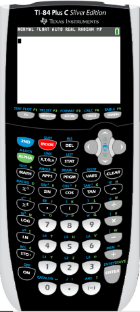 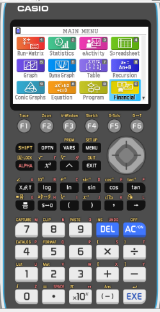 Pascal’s triangle
Use your GDC to calculate the first value in the row 4 when n = 4 and  r = 0
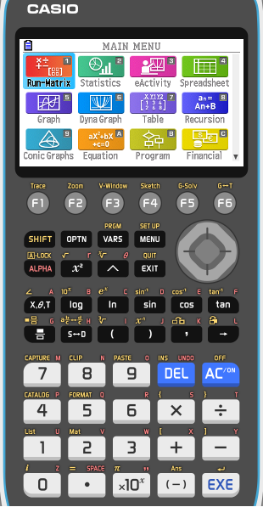 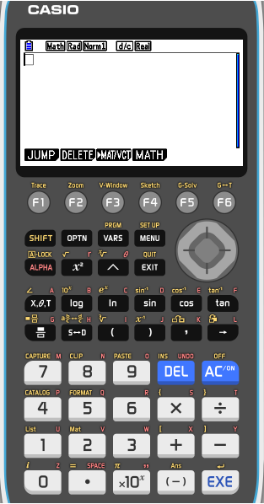 Go to MENU in the GDC
RUN-MAT [1]
EXE
OPTN
Pascal’s triangle
Use your GDC to calculate the first value in the row 4 when n = 4 and  r = 0
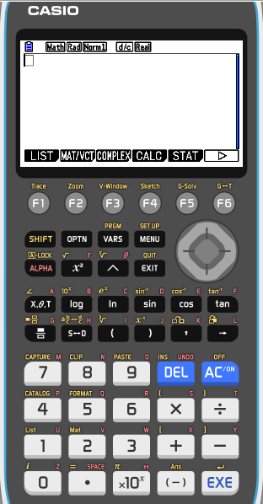 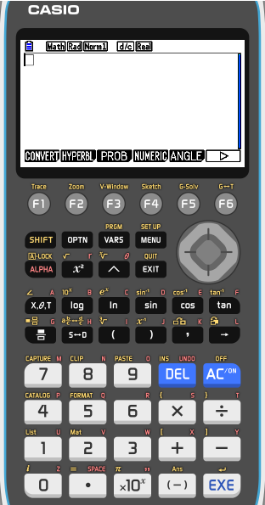 Go to MENU in the GDC
RUN-MAT [1]
EXE
OPTN
F6
F3
PROB
Pascal’s triangle
Use your GDC to calculate the first value in the row 4 when n = 4 and  r = 0
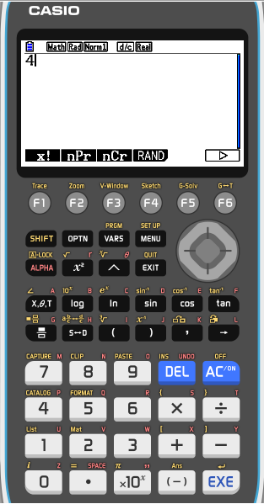 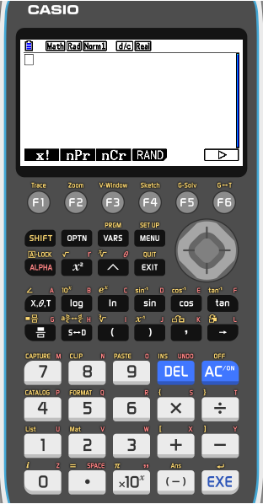 Go to MENU in the GDC
RUN-MAT [1]
EXE
OPTN
F6
F3
PROB
4
F3
nCr
Pascal’s triangle
Use your GDC to calculate the first value in the row 4 when n = 4 and  r = 0
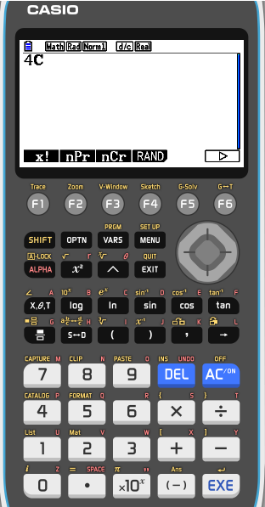 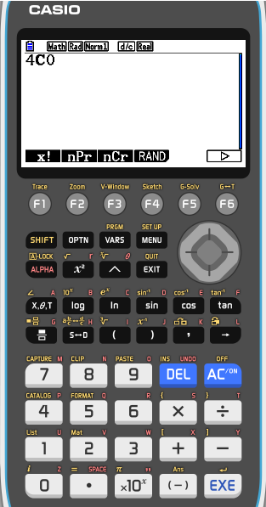 Go to MENU in the GDC
RUN-MAT [1]
EXE
OPTN
F6
F3
PROB
4
F3
nCr
0
00
EXE
Pascal’s triangle
Use your GDC to calculate the first value in the row 4 when n = 4 and  r = 0
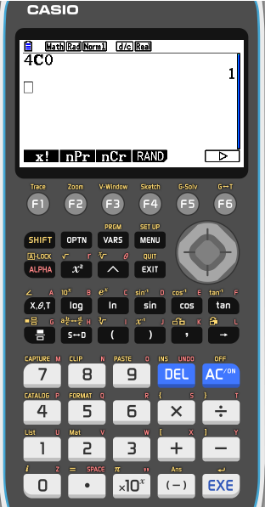 Go to MENU in the GDC
RUN-MAT [1]
EXE
OPTN
F6
F3
PROB
4
Click here for the Next
F3
nCr
0
EXE
Pascal’s triangle
Use your GDC to calculate the first value in the row 4 when n = 4 and  r = 0
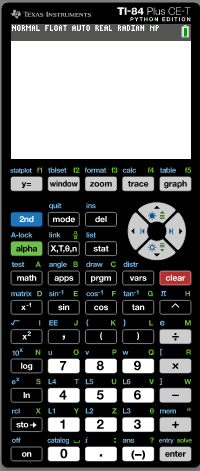 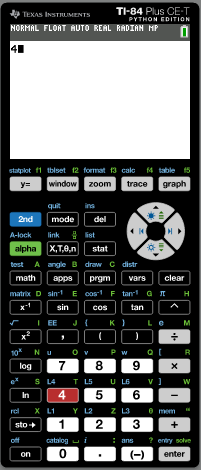 Turn on the GDC
Press 4
Press [MATH]
Pascal’s triangle
Use your GDC to calculate the first value in the row 4 when n = 4 and  r = 0
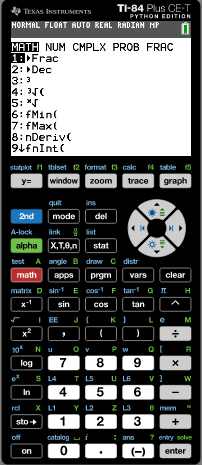 Turn on the GDC
Press 4
Press [MATH]
arrow right to highlight PROB
Pascal’s triangle
Use your GDC to calculate the first value in the row 4 when n = 4 and  r = 0
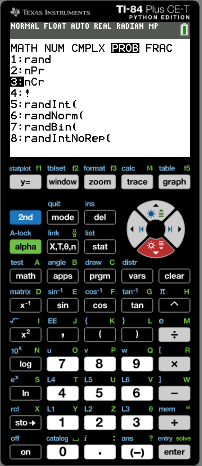 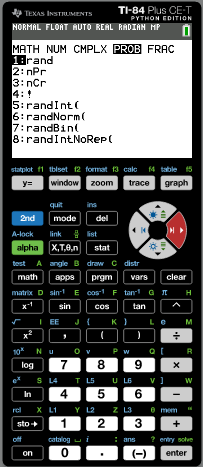 Turn on the GDC
Press 4
Press [MATH]
arrow right to highlight PROB
press [3] to select the nCr function
Pascal’s triangle
Use your GDC to calculate the first value in the row 4 when n = 4 and  r = 0
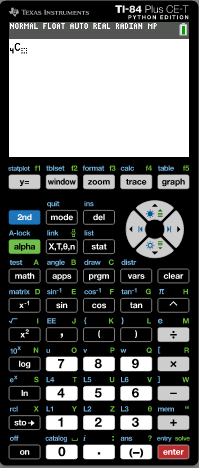 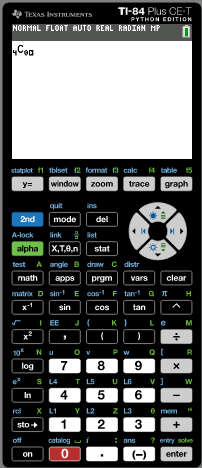 Turn on the GDC
Press 4
Press [MATH]
arrow right to highlight PROB
press [3] to select the nCr function
Press 0
Enter
Pascal’s triangle
Use your GDC to calculate the first value in the row 4 when n = 4 and  r = 0
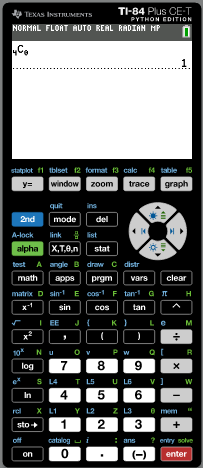 Turn on the GDC
Press 4
Press [MATH]
arrow right to highlight PROB
press [3] to select the nCr function
Press 0
Click here for the Next
Enter
Pascal’s triangle
We will look at a famous mathematical pattern known as Pascal’s triangle
Pascal’s triangle is named after Blaise Pascal ( French mathematician)
Lets calculate the values of the row number 4.
1
1
1
2
1
1
3
3
1
Using the nCr function on the GDC
1
4
6
4
1
n = 4
r=4
r=0
r=1
r=2
r=3
1
5
10
10
5
1
n is 4 and r will be, 0, 1, 2, 3 and 4
1
1
6
15
20
15
6
4C1=4
4C0=1
Now use the nCr function on the GDC to calculate the second value when r = 1
Pascal’s triangle
We will look at a famous mathematical pattern known as Pascal’s triangle
Pascal’s triangle is named after Blaise Pascal ( French mathematician)
Lets calculate the values of the row number 4.
1
1
1
2
1
1
3
3
1
Using the nCr function on the GDC
1
4
6
4
1
n = 4
r=4
r=0
r=1
r=2
r=3
1
5
10
10
5
1
n is 4 and r will be, 0, 1, 2, 3 and 4
1
1
6
15
20
15
6
4C1=4
4C0=1
4C2=6
Now use the nCr function on the GDC to calculate the third value when r = 2
Pascal’s triangle
We will look at a famous mathematical pattern known as Pascal’s triangle
Pascal’s triangle is named after Blaise Pascal ( French mathematician)
Lets calculate the values of the row number 4.
1
1
1
2
1
1
3
3
1
Using the nCr function on the GDC
1
4
6
4
1
n = 4
r=4
r=0
r=1
r=2
r=3
1
5
10
10
5
1
n is 4 and r will be, 0, 1, 2, 3 and 4
1
1
6
15
20
15
6
4C1=4
4C3=4
4C0=1
4C2=6
Now use the nCr function on the GDC to calculate the fourth value when r = 3
Pascal’s triangle
We will look at a famous mathematical pattern known as Pascal’s triangle
Pascal’s triangle is named after Blaise Pascal ( French mathematician)
Lets calculate the values of the row number 4.
1
1
1
2
1
1
3
3
1
Using the nCr function on the GDC
1
4
6
4
1
n = 4
r=4
r=0
r=1
r=2
r=3
1
5
10
10
5
1
n is 4 and r will be, 0, 1, 2, 3 and 4
1
1
6
15
20
15
6
4C4 = 1
4C1=4
4C3=4
4C0=1
4C2=6
Now use the nCr function on the GDC to calculate the fifth value when r = 4
Pascal’s triangle
nCr is commonly written as       or sometimes as
The meaning is the number of ways n items can be taken r at a time.
The number of combinations of n items taken r at a time is found by:
nCr
Where n! = n x (n – 1) x (n – 2) x … x 1
! Is the factorial sign. n! is called n factorial
Pascal’s triangle
7C5
Find the value of
nCr
Using the formula:
Substitute n = 7 and r = 5 into the formula:
Expanding:
Canceling out like factors:
= 21
Thank you for using resources from
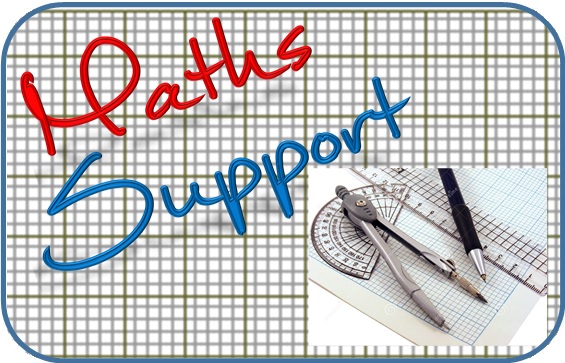 For more resources visit our website
https://www.mathssupport.org
If you have a special request, drop us an email
info@mathssupport.org